Milí studenti,

ještě stále nemám informace, jak by mělo probíhat závěrečné zkoušení, takže zůstaneme u našeho modelu, pokud se podmínky změní, přizpůsobíme se. Ale myslím, že tak, jak to mám naplánováno, bychom všechna hygienicko-epidemiologická nařízení dodrželi. Ale opravdu musíme ještě počkat na oficiální pokyny.

Dala jsem včera na IS další obrázky dohromady s předchozími do jedné složky (je to v PowerPointu), abyste je mohli vyplňovat přímo do obrázků (dejte „povolit úpravy“), protože jsem zjistila, že mnozí máte s obrázky potíže.
Bylo by dobře, kdybyste si je postupně vyplňovali, abyste mne jimi potom nezahrnuli naráz.

Studujte soustavně, fyzično člověka i po koronovirové krizi zůstane pořád stejné….

Zdraví Vás s přáním pevného zdraví
L. Horáčková
DIENCEPHALON (mezimozek) tvoří jej:
Thalamus*
Epithalamus**
Metathalamus***
Hypothalamus*
Sulcus hypothalamicus = sulcus limitans*
Subthalamus
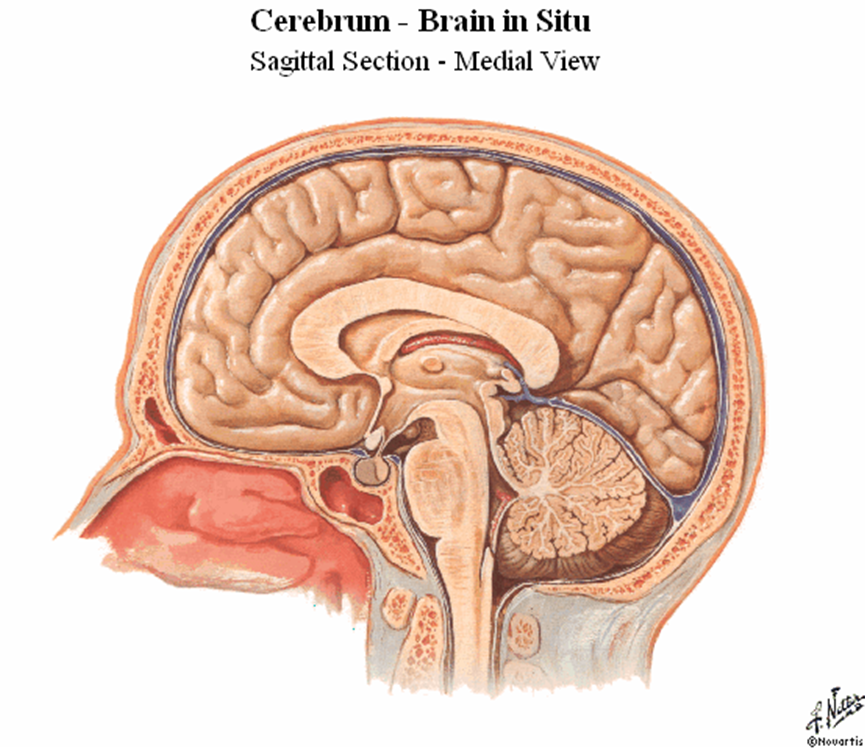 *
**
*
*
*
***
Ventrální hranice:
Lamina terminalis (mezi commissura anterior)
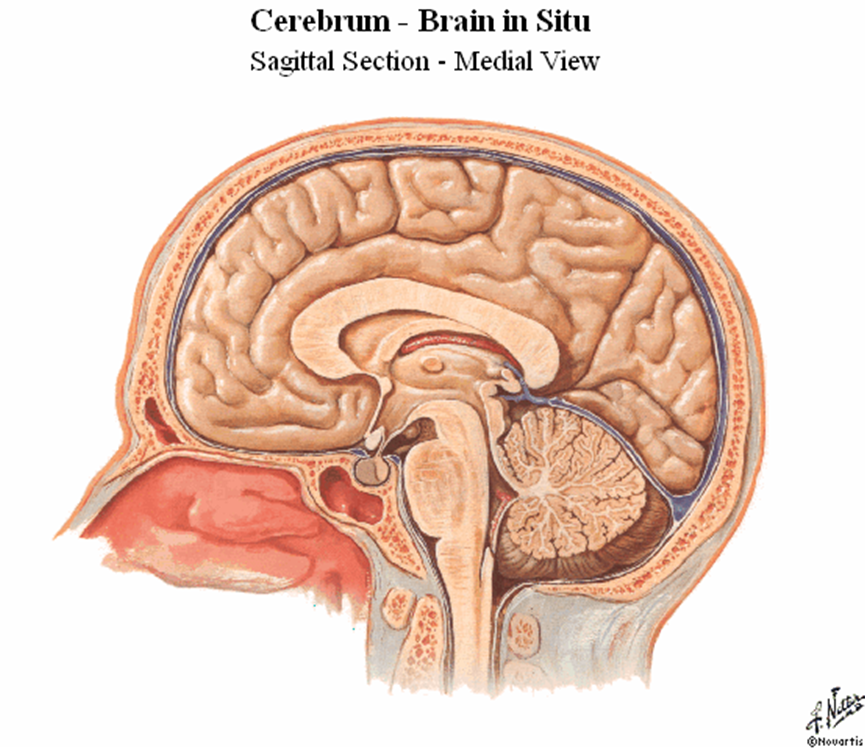 FUNKCE THALAMU
 Dostává vzestupné nervové dráhy z hřbetní míchy a z mozkového kmene, „brána vědomí“), po přepojení na jádrech thalamu pokračují impulsy do mozkové kůry a z mozkové kůry k jádrům nižších etáží…..)
 Má spojení s motorickým systémem (s basálními ganglii, s mozečkem=cerebellum)
 Podílí se na analýze informací spojené s aktivitou mozku (paměť, nálada…)
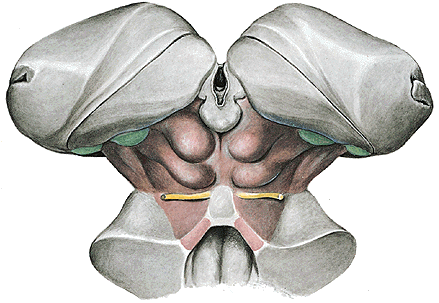 Thalamus („brána vědomí“)
po stranách III. mozkové komory* (velikost holubího vejce), nakupení šedé 
hmoty (přepojovací stanice sensitivních drah – brána vědomí)

Epithalamus
Trigonum habenulae
Commissura habenularum –  informace z limbického systému - visceromotorická odpověď na emoční stavy
Corpus pineale* (epiphysis cerebri)- cirkadiánní rytmy (melatonin změna 
hladiny během dne), rudimentární endokrinní žláza s tlumivým účinkem na činnost pohlavních žláz, dorzálně vybíhá nad mozkový 
kmen (nad čtverohrbolí středního mozku) 

Metathalamus (na obr. zelené hrbolky na zadní straně thalamu)
Corpus geniculatum mediale 
Corpus geniculatum laterale
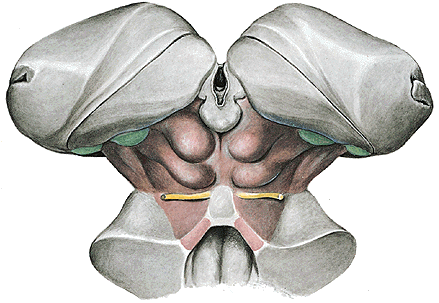 *
*
spojení s colliculi středního mozku, 
slouží zrakové a sluchové dráze
Subthalamus – šedá hmota uložená V od thalamu a L od hypothalamu,
                               je zapojený do zpracovacích motorických okruhů
Hypothalamus* vznikl z visceromotorické části bazální ploténky, tvoří spodinu III. komory mozkové, obsahuje hlavní podkorové parasympatické a sympatické regulační ústředí s důležitými jádry, zdroj hormonů hypofýzy. Ovlivňuje dýchání, hospodaření s vodou, tělesnou teplotu, krevní oběh…podílí se na udržení homeostázy, koordinuje nervové a hormonální řízení organismu a napojením na limbický systém ovlivňuje i emoční a pudové chování.

Infundibulum
Hypophysis cerebri*
1) adenohypophysis=lobus anterior – nadřazené postavení vůči ostatním  žlazám s vnitřní sekrecí – produkuje např. hormony somatotrofní, gonadotrofní, kortikotrofní….
2) pars intermedia (produkuje melanostimulační hormon)
3) neurohypophysis neurohypofýza dostává z jader hypothalamu už hotové hormony, odvádí je krevní cestou (adiuretický hormon a oxytocin)

Corpora mamillaria*
(jsou zapojena do 
limbického systému)
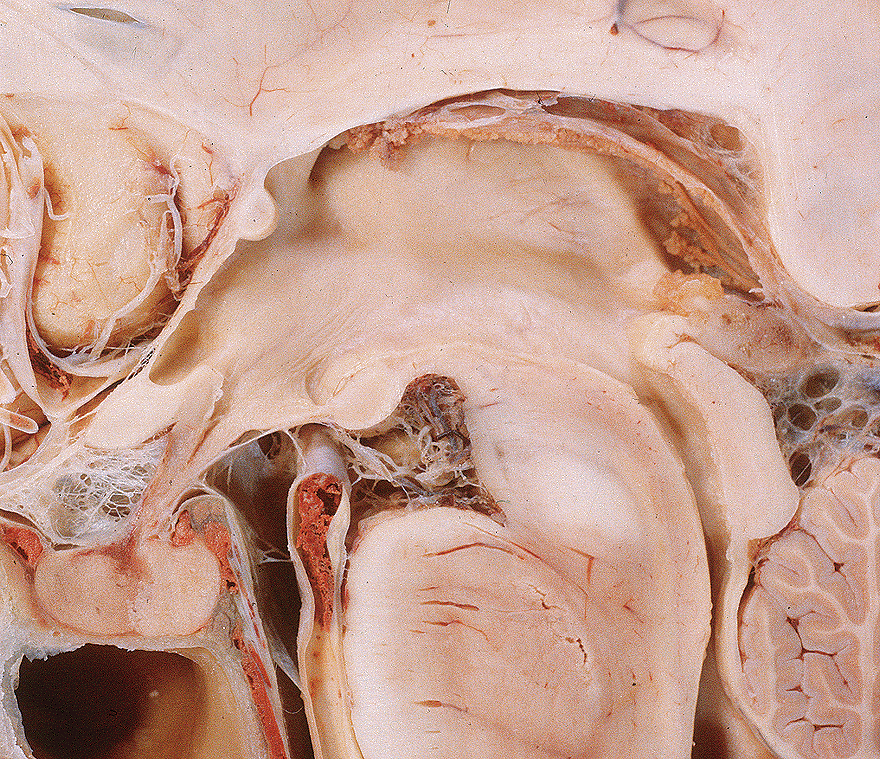 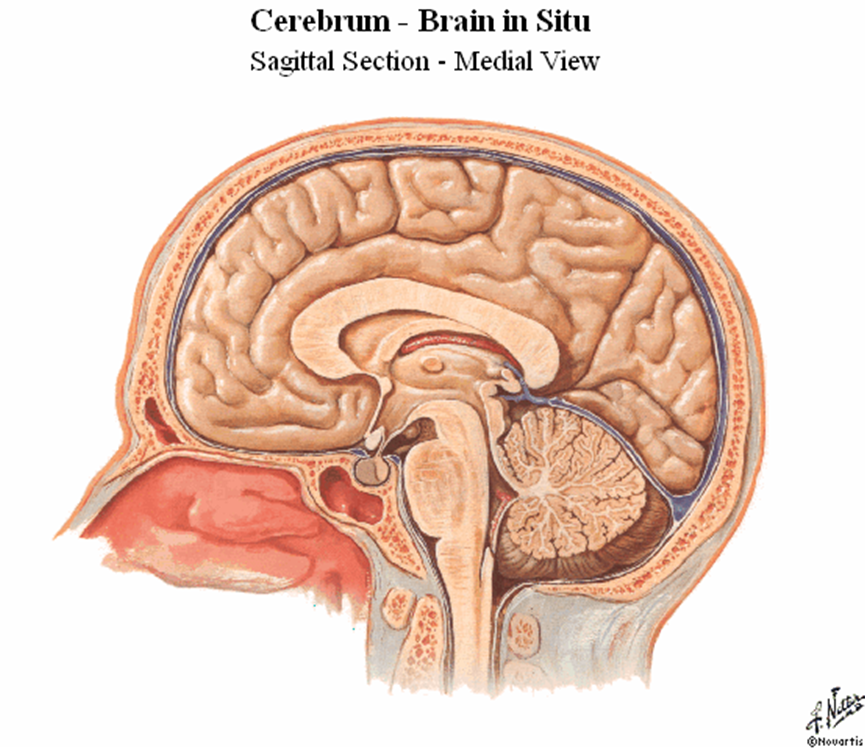 *
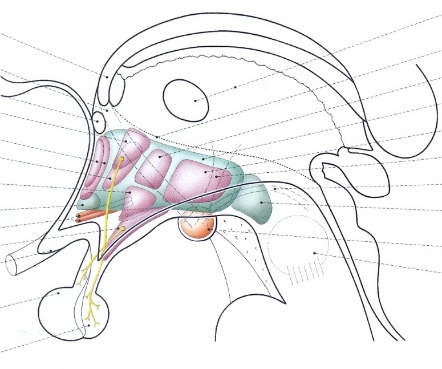 *
*
*
CEREBELLUM (mozeček), umístěný ve fossae cerebellares týlní kosti
Funkce: podkorový  „pomocný“ motorický systém

podílí se na udržování rovnováhy
  regulaci svalového tonu
  koordinaci svalové akce ve stereotypních i nestereotypních pohybech 
   
 Výsledek mozečkové akce 
 = optimální provedení pohybů 
 tj. přesné určení síly a směru (délka, trvání a intenzita pohybů)
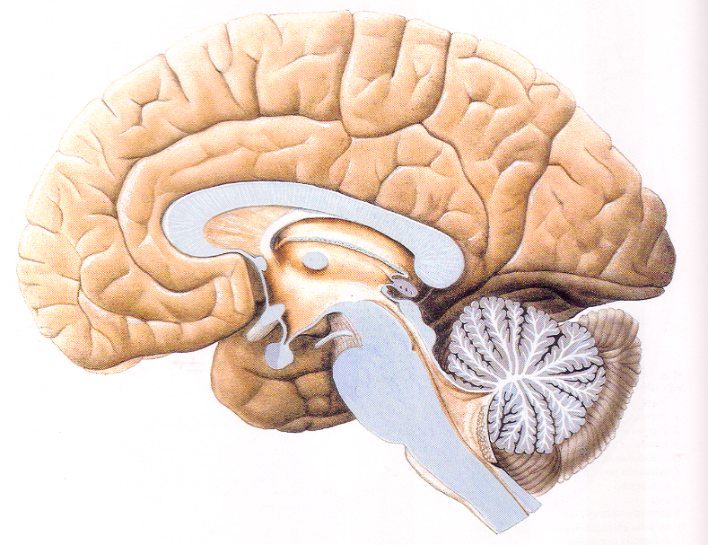 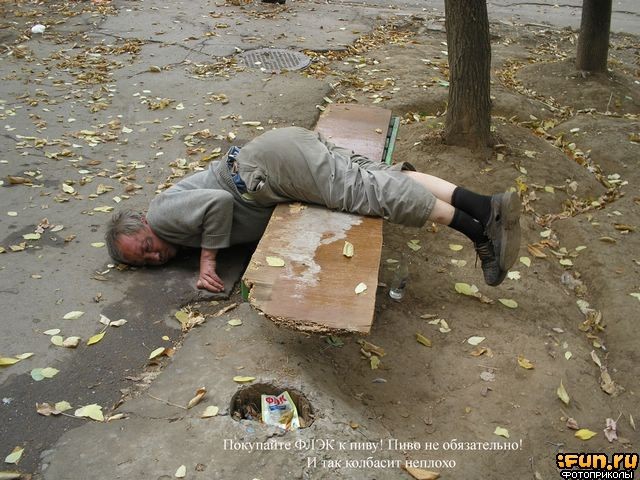 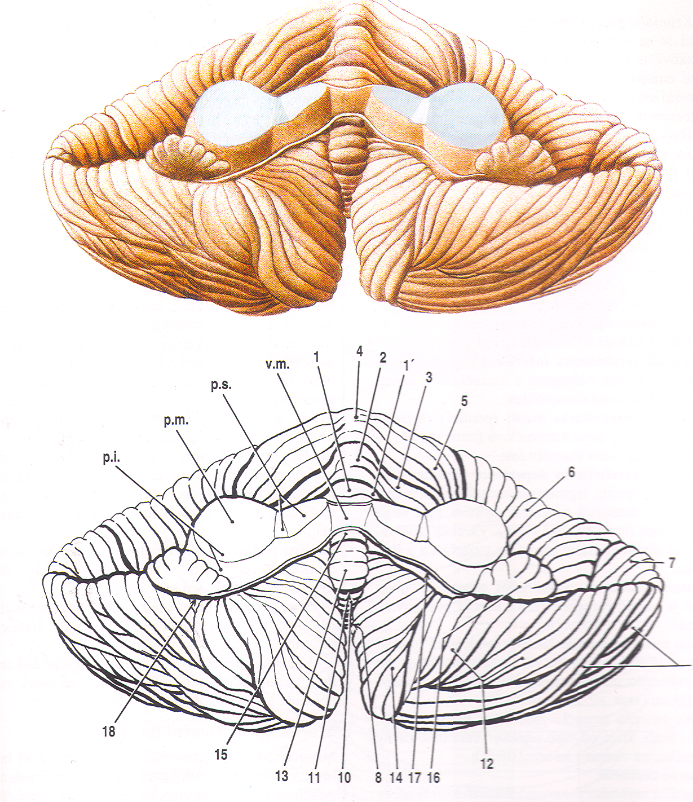 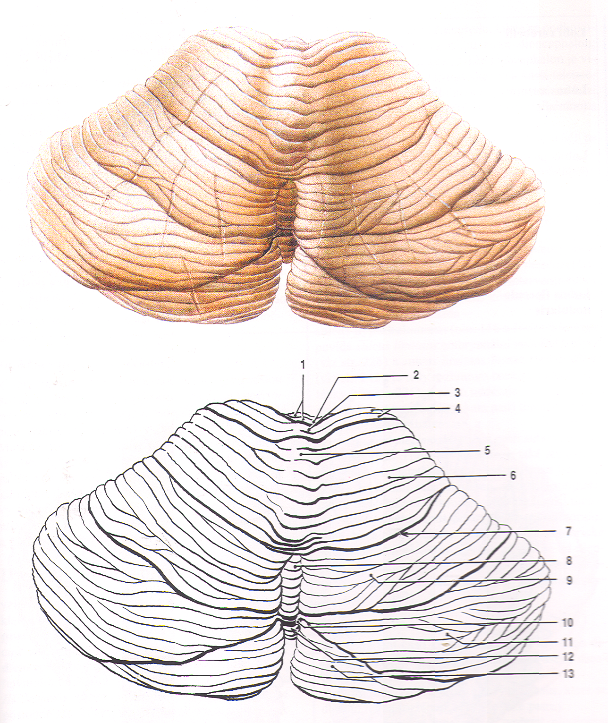 při poruše:
svalová ochablost, nejistý postoj, nekoordinovaná chůze na široké
základně, těžko se vybavují některé protichůdné pohyby – př. jazyka, 
rukou, ale nedojde k obrně!)
CEREBELLUM (mozeček)
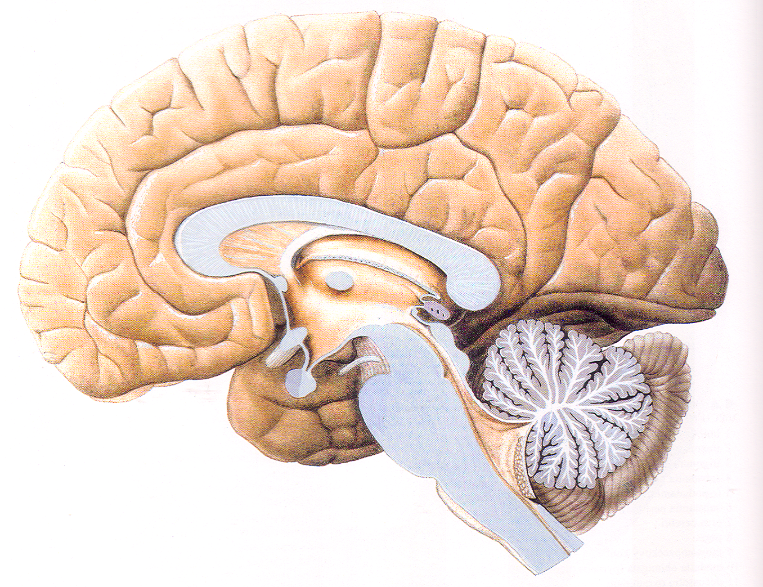 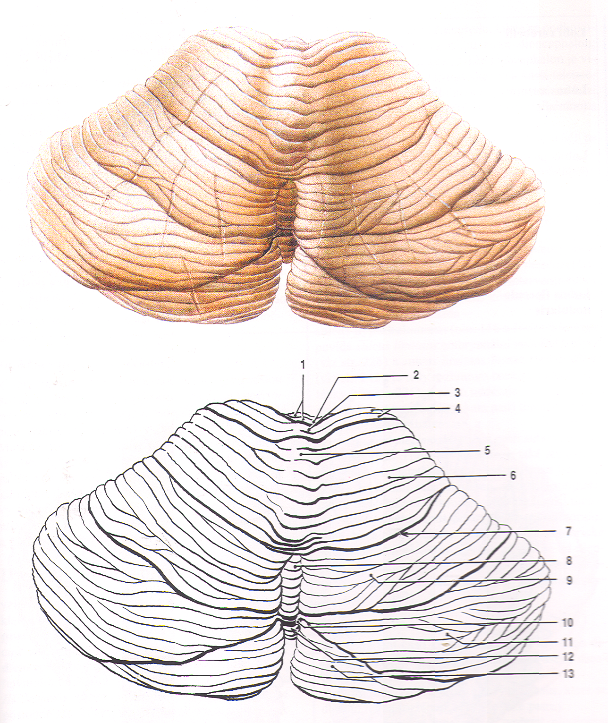 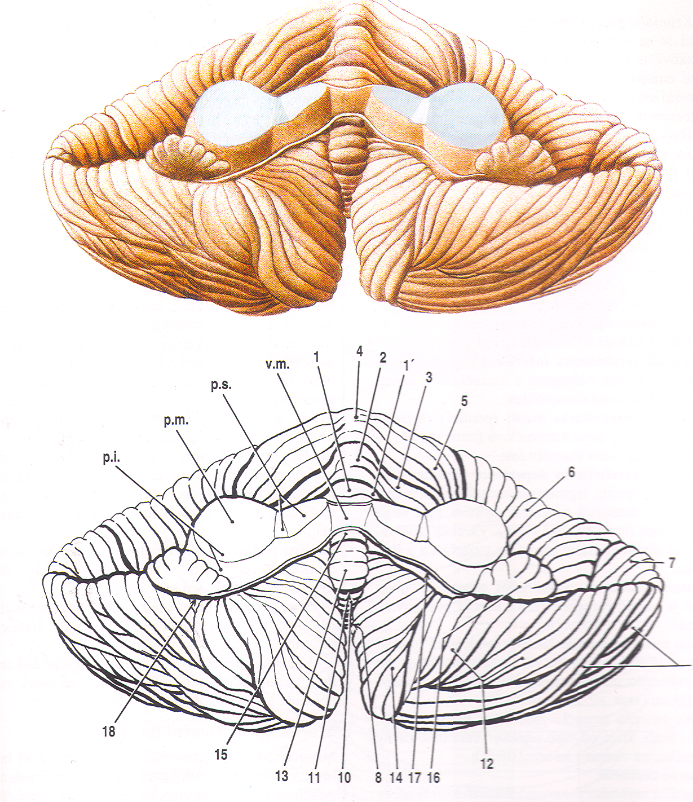 *
*
Hemispheria cerebelli pokrývá kůra mozečková, sem přicházejí
vlákna dostředivých drah

Folia cerebelli, sulci cerebelli 
Lobus anterior a posterior
Vermis cerebelli* (nodulus, lingula)

Pedunculi cerebellares superiores, medii, inferiores
Pedunculus flocculi
Strop IV. mozkové komory:
Velum medullare inferius
Velum medullare superius 
Fastigium
Struktura mozečku
Šedá hmota tvoří 
1. Cortex cerebelli (kůra)- sem přicházejí aferentní vlákna
2. Nuclei cerebellares (jádra mozečku)
         ncl. emboliformis, globosus, fastigii a dentatus, z jader odcházejí eferentní vlákna
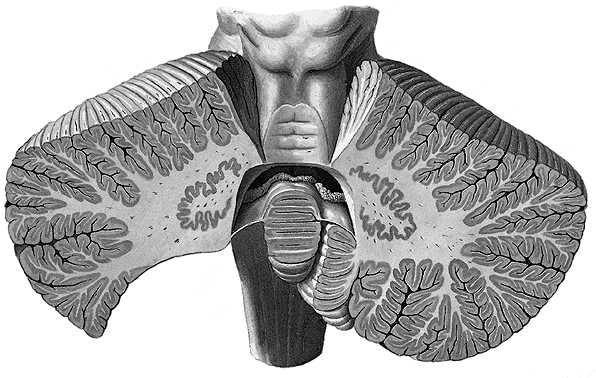 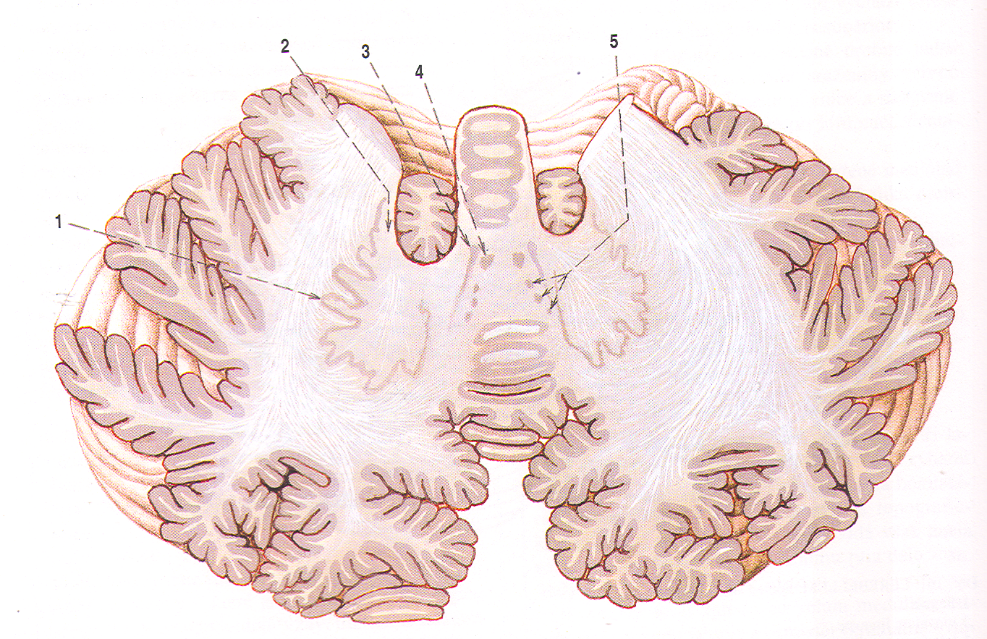 Bílá hmota mozečku tvoří
Substantia medullaris - tvoří laminae albae (arbor vitae)
Spojení mozečku s dalšími útvary CNS skrze pedunculi cerebellares: 
Skrze inferiores spojení s medulla oblongata, skrze medii s pons Varoli a skrze pedunculi cerebellares superiores spoje se středním mozkem
Rozdělení mozečku
1.Vestibulární mozeček – část vermis a flocculus, nejstarší část mozečku, dostává informace o poloze a pohybech 
z vestibulárních jader a rovnovážného ústrojí, vyhodnocuje je a vede informace zpět na vestibulární jádra a do
 retikulární formace

2.Spinální mozeček – podílí se zejména na řízení koordinace pohybů a svalového napětí, přicházejí sem informace
z pohybového ústrojí, z mimických svalů, žvýkacích, svalů pharyngu, laryngu a měkkého patra, z retikulární formace, 
ze struktur ovlivňujících mimovolní motoriku, z motorických oblastí kůry mozkové. Po zpracování a vyhodnocení jde 
informace po přepojení na mozečkových jádrech do zpracovacích motorických okruhů, prostřednictvím retikulární 
 formace k jádrům hlavových nervů a jádrům předních rohů míšních.

3. Neocerebellum – slouží k volní hybnosti a koordinaci pohybů, z motorické kůry sem přicházejí mohutné tractus 
cortico-ponto-cerebellares, po vyhodnocení odchází informace přes ncl. dentatus do motorických jader thalamu a pak do 
motorických oblastí kůry mozkové.
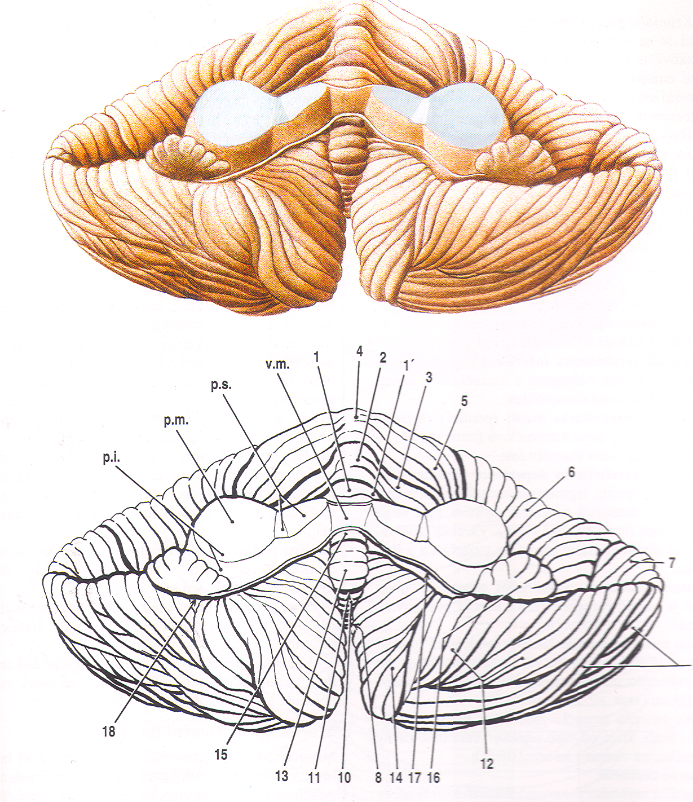 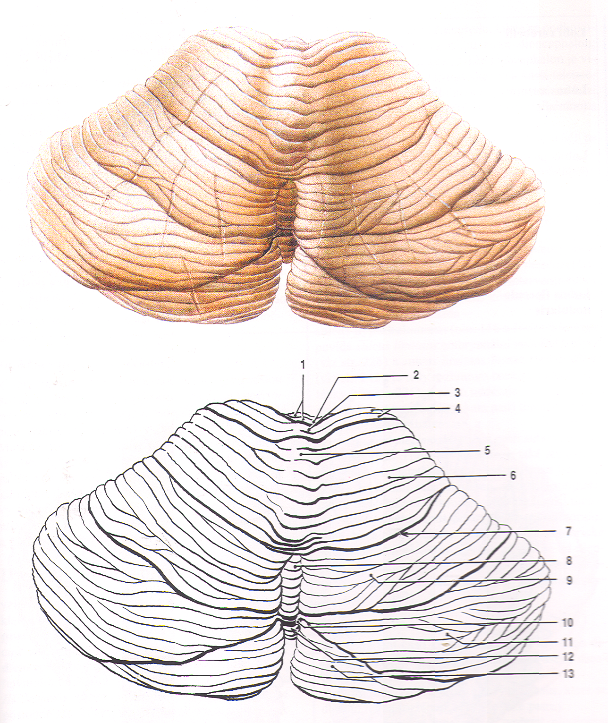 2
1
2
1
3
3
Koncový mozek (telencephalon) – má dvě hemisféry odděleny fissura longitudinalis cerebri,
šedá hmota je na povrchu - mozková kůra (6 vrstev), v hloubce hemisfér – bazální ganglia, gyri, sulci
Facies superolateralis hemispherii – sulcus lateralis, centralis
Lobus frontalis, parietalis, occipitalis, temporalis, insulae
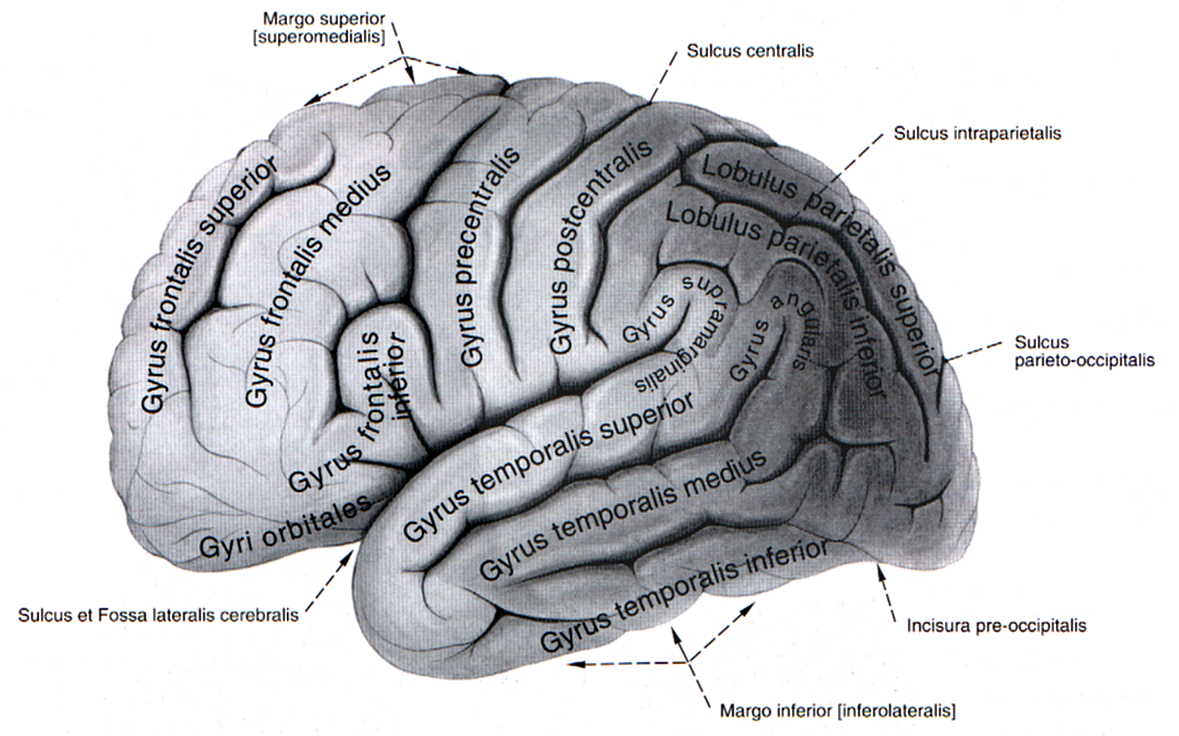 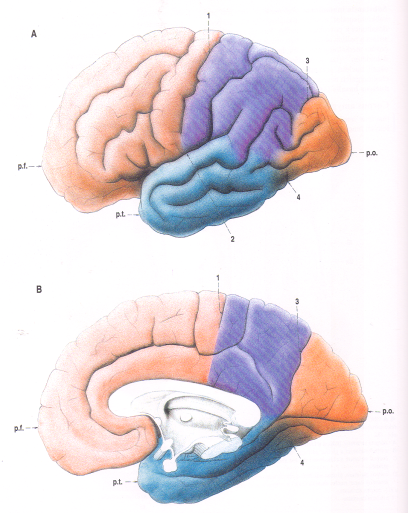 **
*
Facies superolateralis hemispherii
Lobus insulae
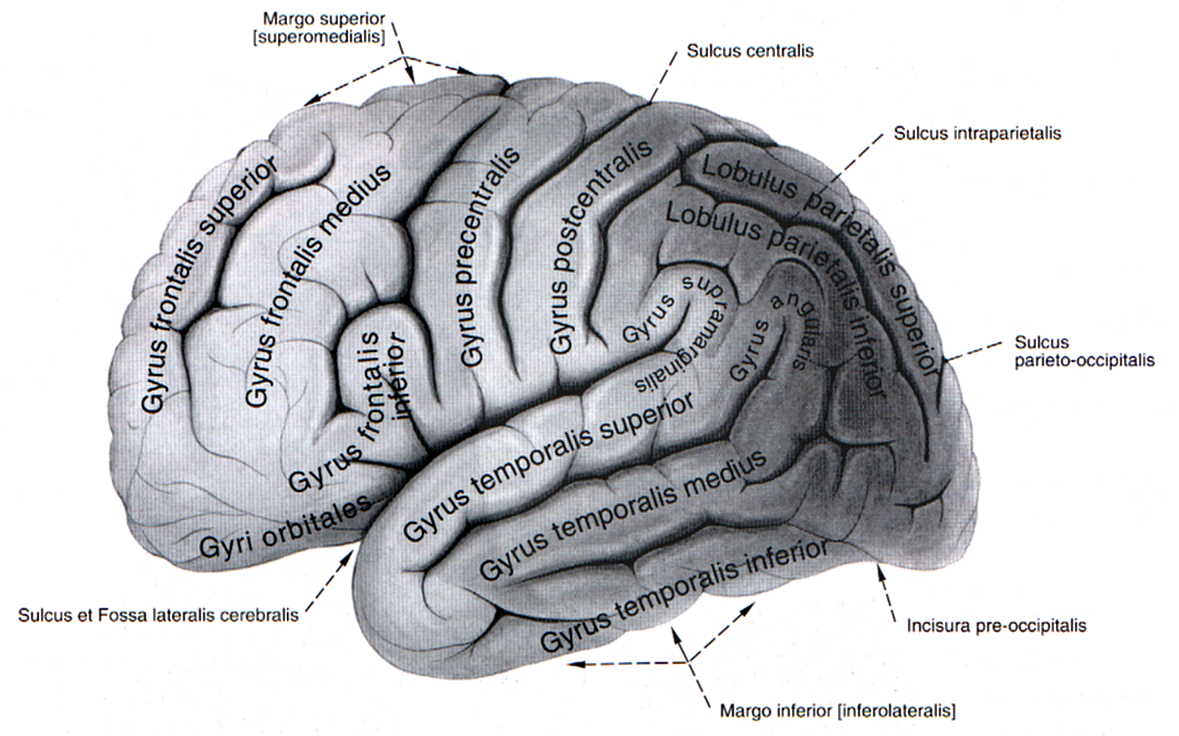 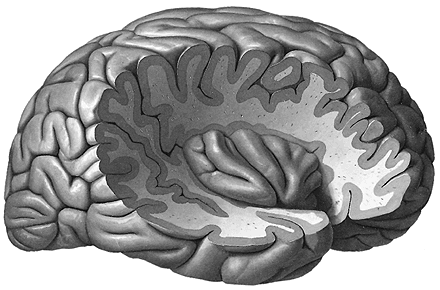 Lobus parietalis
Lobus frontalis
Lobus occipitalis
Lobus temporalis
Lobus frontalis – nad sulcus/fossa lateralis a před sulcus centralis – obsahuje motorické oblasti
                                              (analyzátory) 

Lobus parietalis – za sulcus centralis, gyrus postcentralis obsahuje analyzátor kožní citlivosti 
                                              (bolest, tlak, chlad, dotyk) a chuťový analyzátor

Lobus occipitalis – obsahuje zrakový analyzátor

Lobus temporalis – pod sulcus lateralis – obsahuje sluchový analyzátor (Heschlovy závity)

Lobus insulae – překryt čelním, temenním a spánkovým lalokem
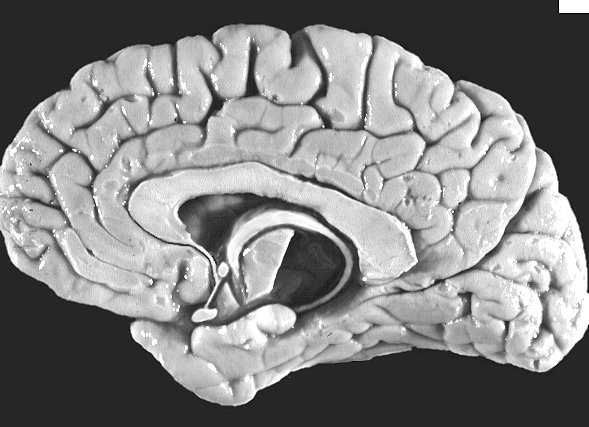 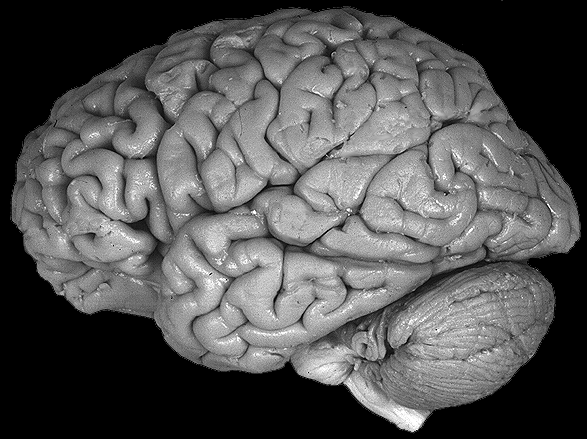 TELENCEPHALON
      Hemisphaeriae cerebri
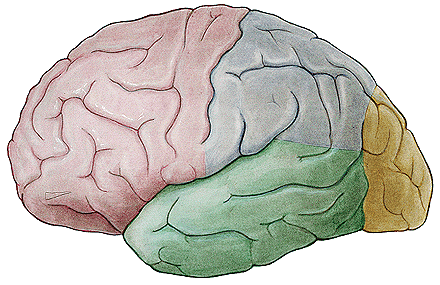 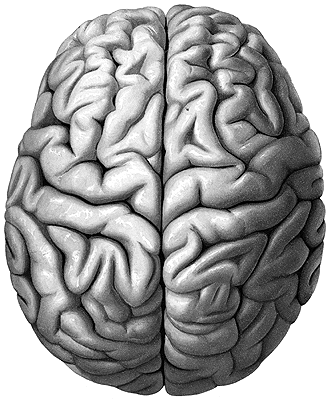 Fissura longitudinalis cerebri

Cortex cerebri
       Sulci cerebri
Gyri cerebri

Polus frontalis
Polus occipitalis
Polus temporalis
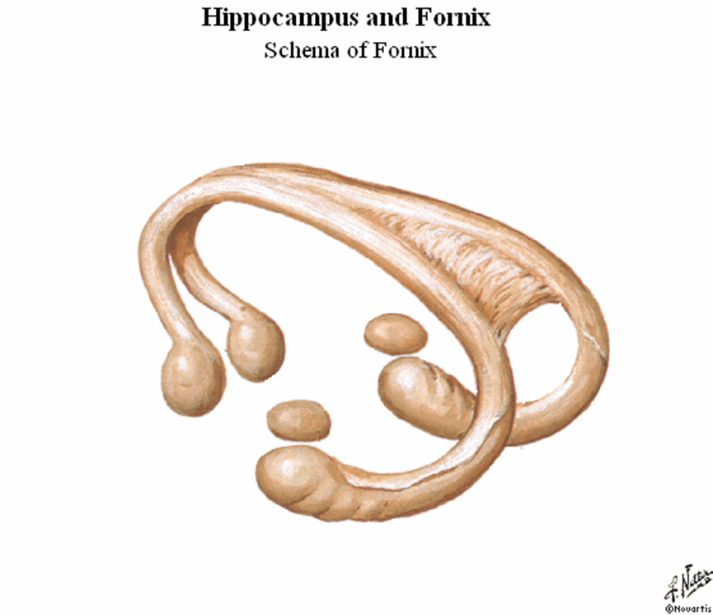 *
Facies medialis hemispherii   
corpus callosum*=hlavni komisura= propojení pravé a levé hemisféry
gyrus cinguli - navazuje na gyrus parahippocampalis=gyrus limbicus
fornix* spojuje corpora mammilaria a hippocampus
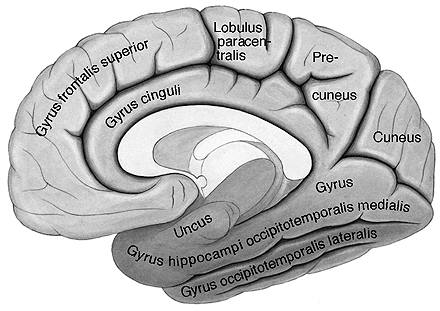 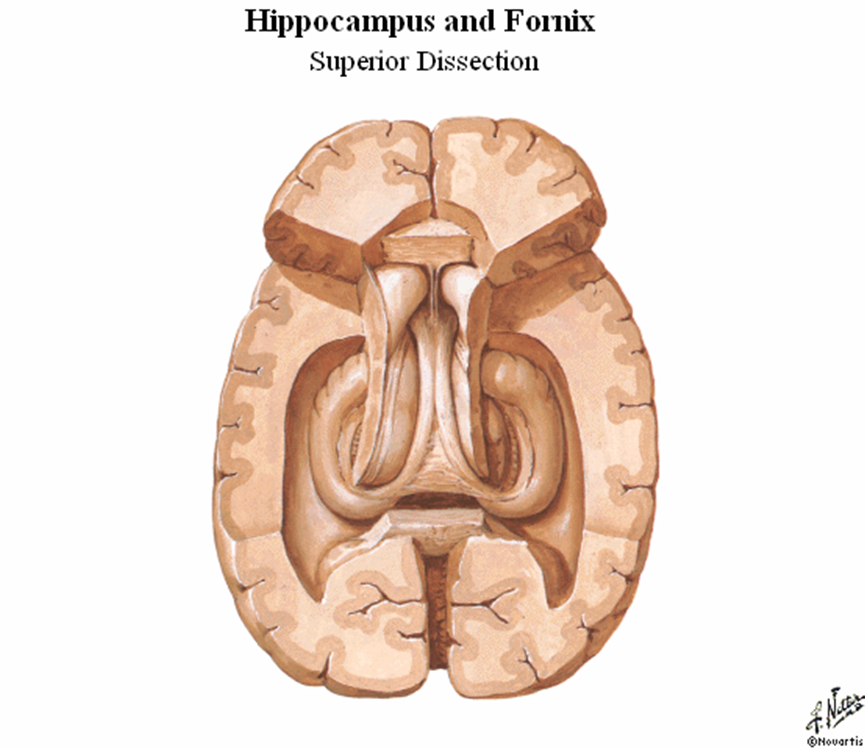 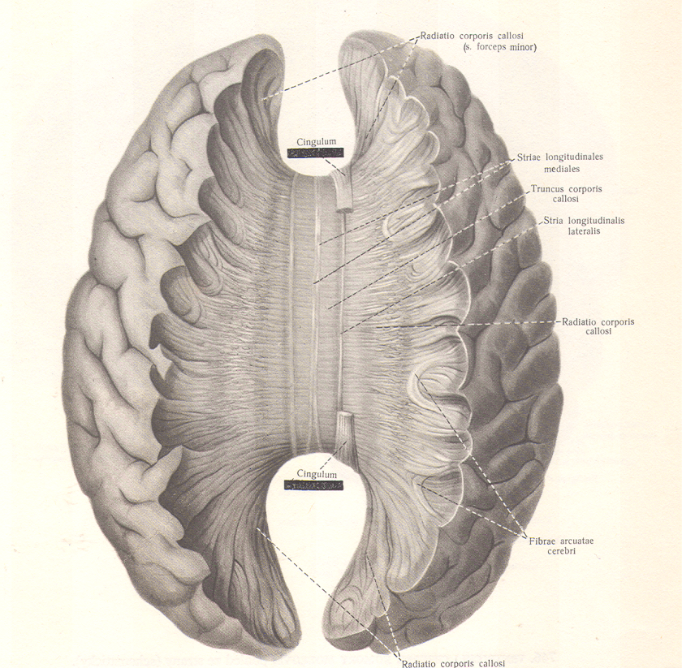 *
*
*
*
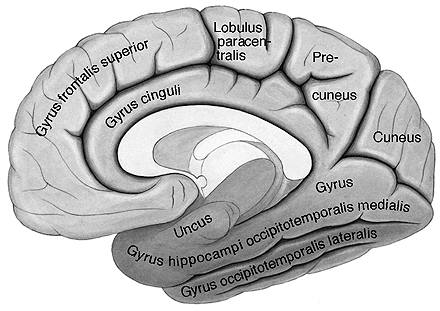 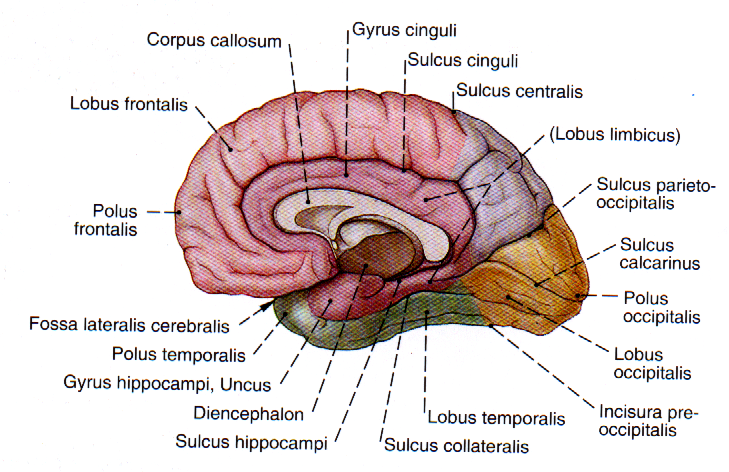 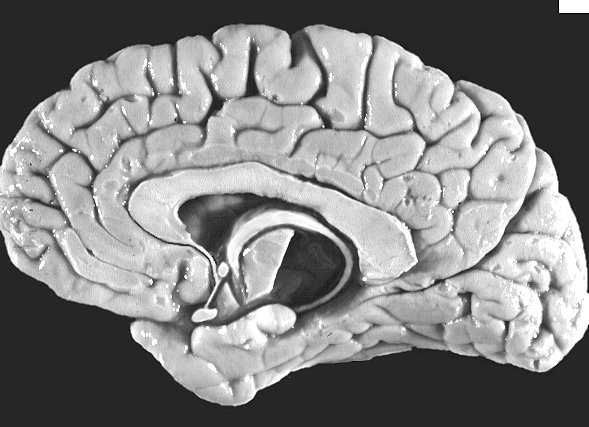 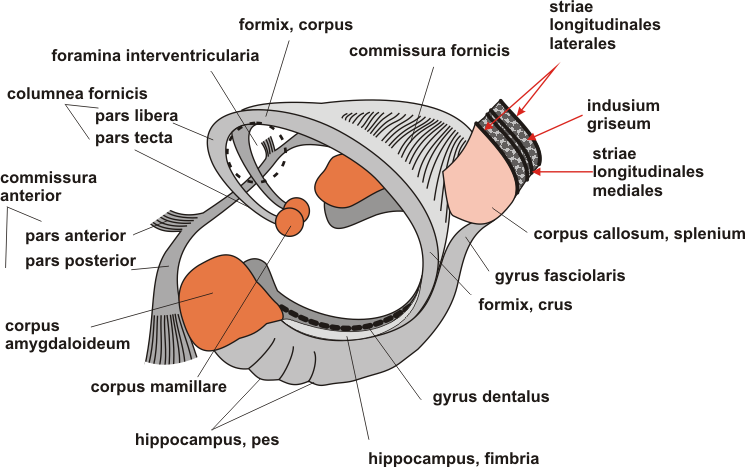 Facies inferior hemispherii 
Lobus frontalis – bulbus, tractus a trigonum olfactorium, chiasma opticum
Gyrus parahippocampalis (dovnitř postranní komory se vyklenuje jako hippocampus)
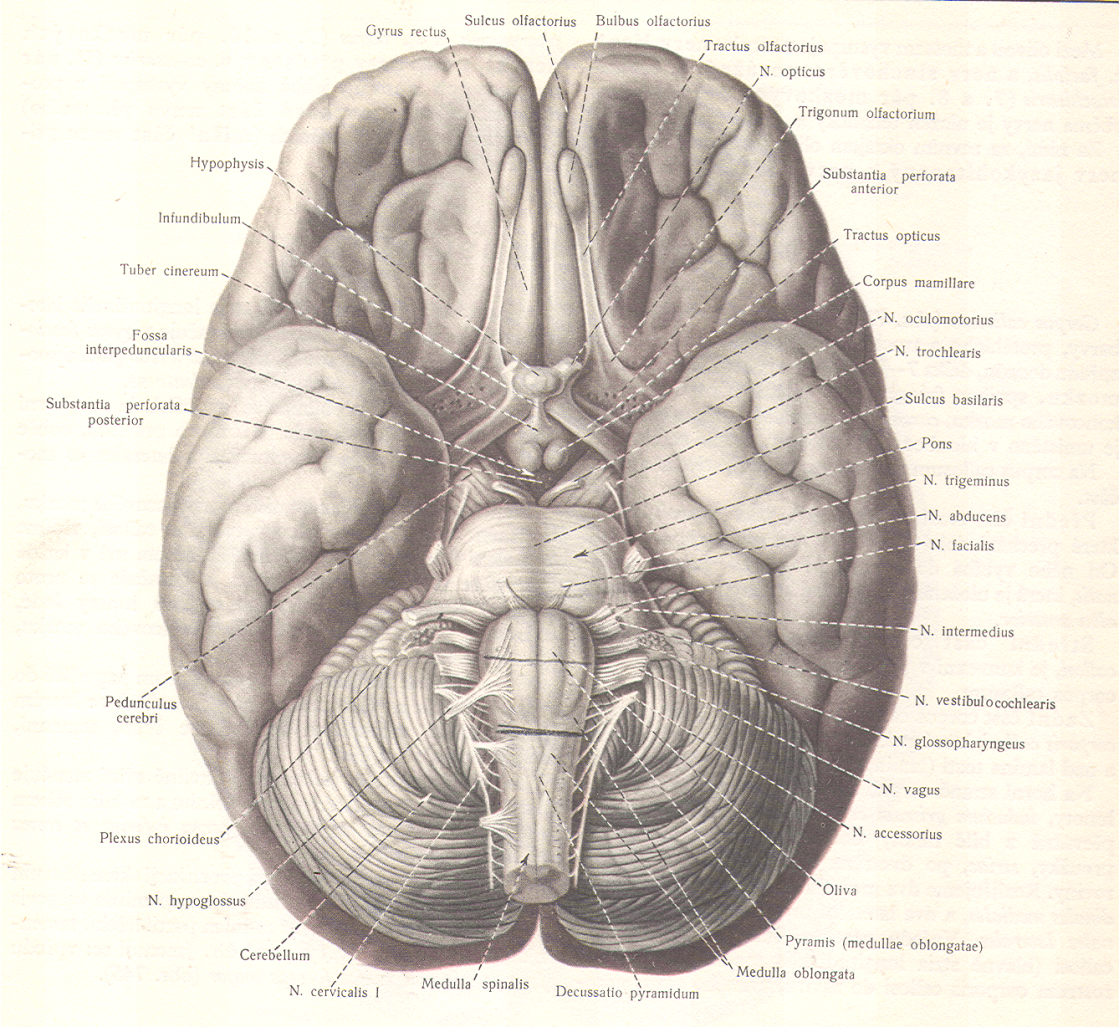 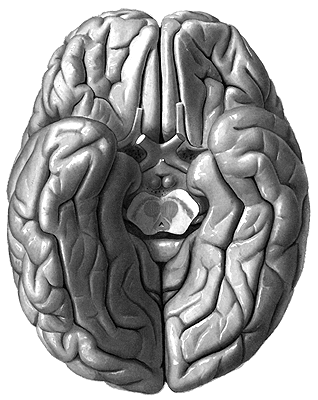 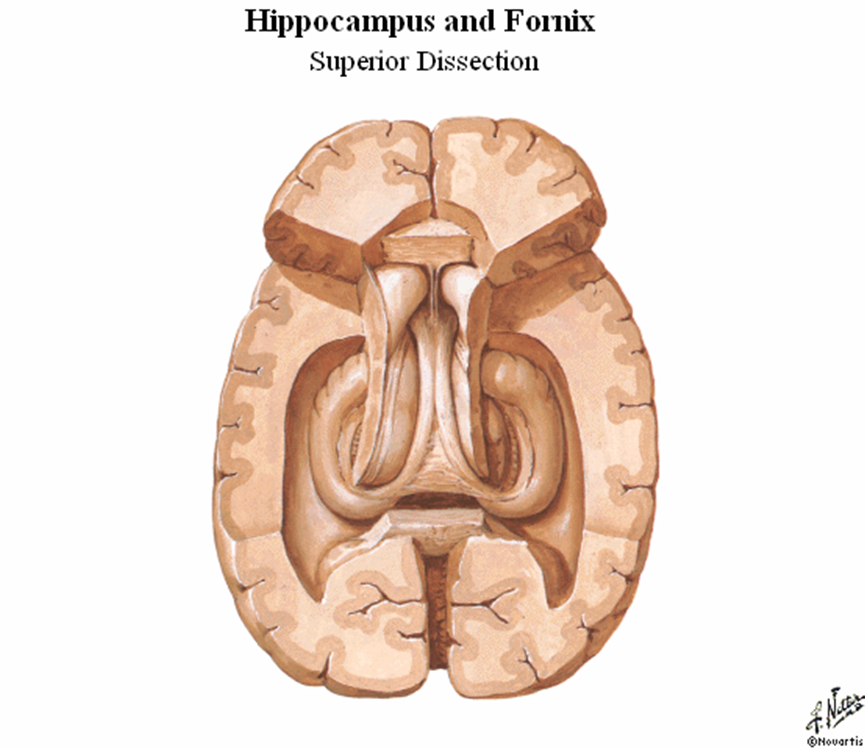 Mozková kůra (dva typy kůry mozkové - allocortex 3, neocortex 6  vrstev neuronů)
1) Paleocortex – čichová kůra na spodní straně čelního laloku (bulbus, tractus, trigonum olfactorium)
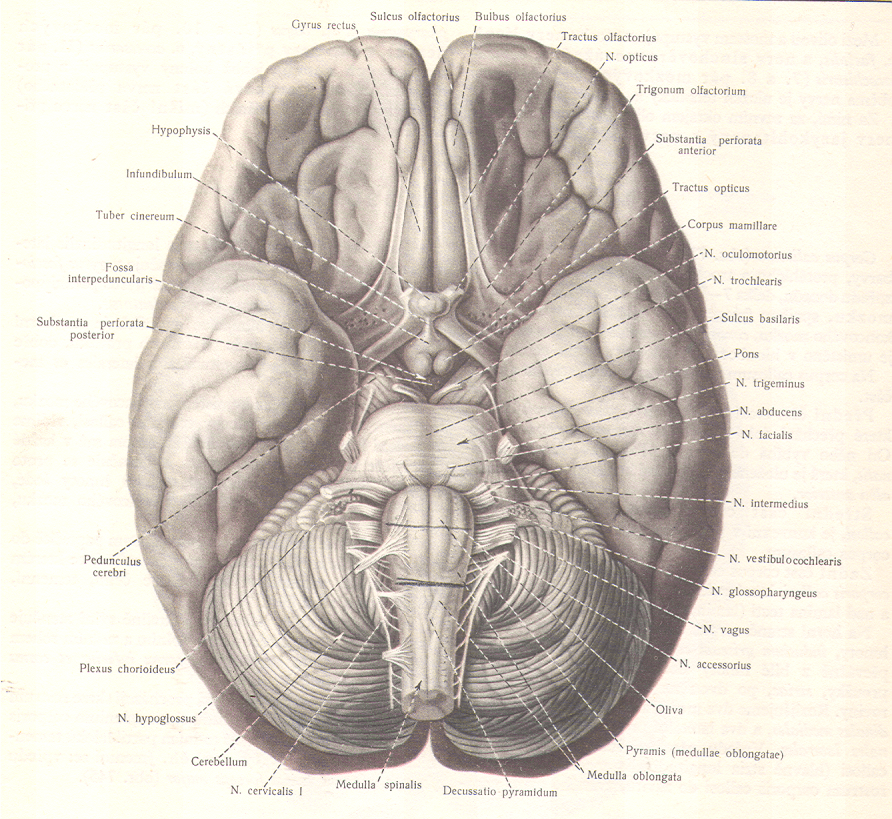 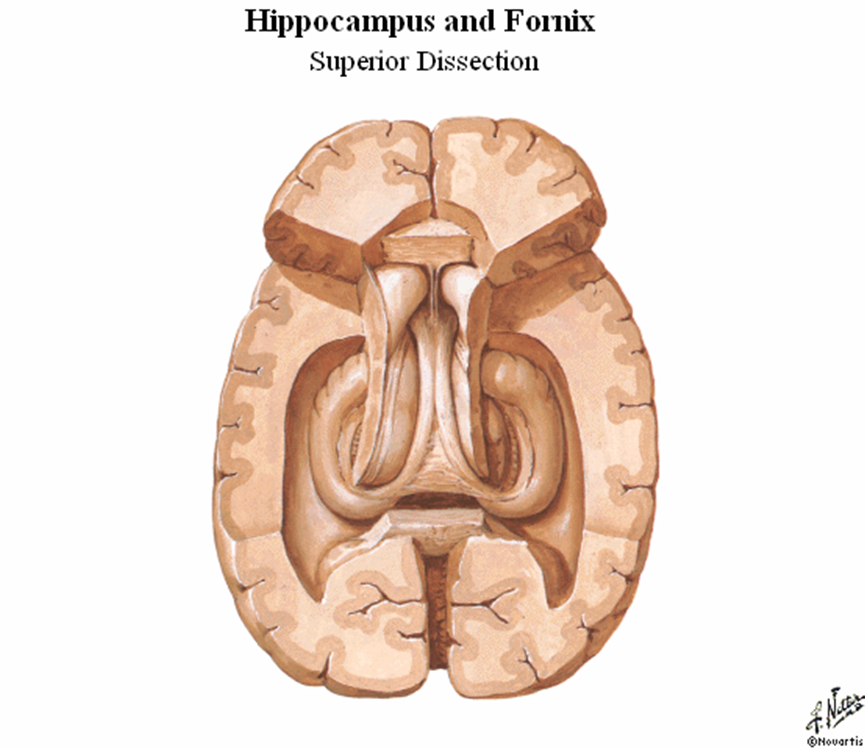 2) Archicortex – hippokampová formace na mediální ploše temporálního laloku, 
má silné spoje s neokortexem – je součástí limbického systému mozku 
– sídlem emočních a paměťových mechanismů
3) Neocortex – (6 vrstev neuronů)

Motorická oblast =lobus frontalis - gyrus praecentralis (area 4) – motorický homunculus, gyri frontales (area 6,8)
Brocovo centrum řeči – zadní třetina gyrus frontalis inferior dominantní hemisféry
Prefrontální korová oblast – asociační oblast (při poškození nastává apatie, poruchy paměti, zanedbávání zevnějšku, hygieny…)

Sensorická korová oblast – v gyrus postcentralis v temenním laloku – area 3, 1, 2, sensitivní homunculus

SMYSLY
Zraková korová oblast – area 17 v gyrus occipitalis, area 18, 19 rozvádí zrakové signály do dalších oblastí 

Sluchová korová oblast – v gyrus temporalis superior (Heschlovy závity) area 41,42 sekundární area 22 – součást Wernickeova sensorického centra řeči

Chuťová korová oblast – area 43, dolní část gyrus postcentralis

Čichová korová oblast – shodná s rozsahem paleocortexu (bulbus olfactorius…..)

Bílá hmota telencefala – corpus callosum, capsula interna!
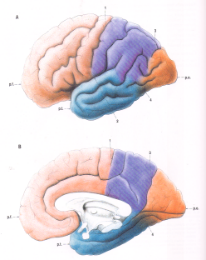 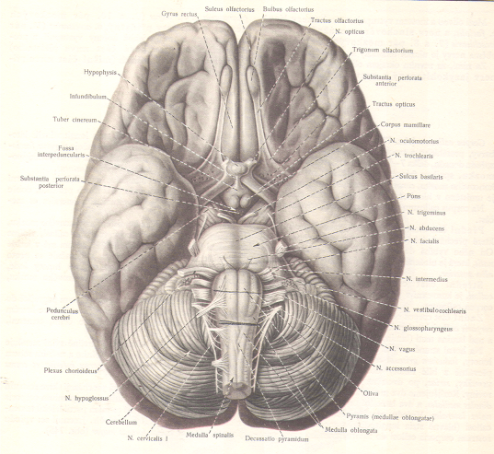 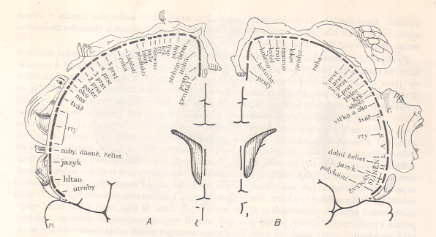 Gyrus postcentralis
sensorika
„Homunculus“
Gyrus praecentralis
motorika
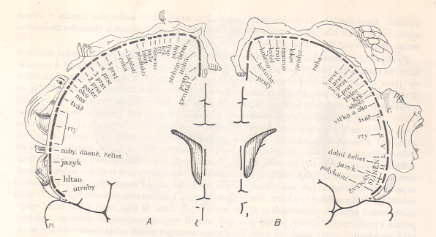 Řečové oblasti
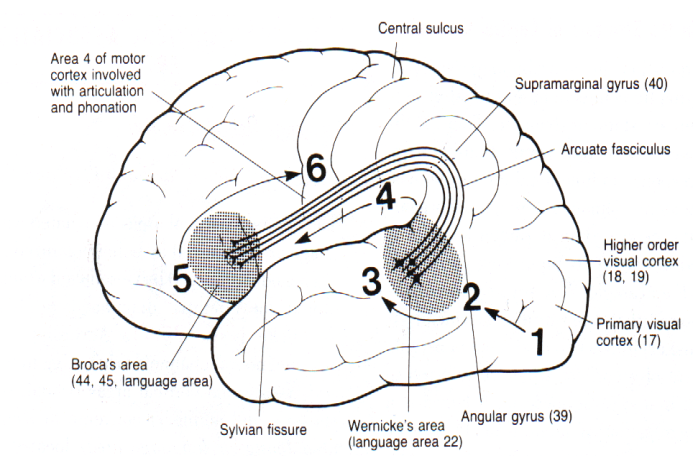 Bazální ganglia (šedá hmota=těla nervových buněk uvnitř hemisfér)
(účastní se motorických okruhů, potlačují nežádoucí pohybové aktivity (hyperkineze) a vybírají optimální motorické programy k dosažení cíle
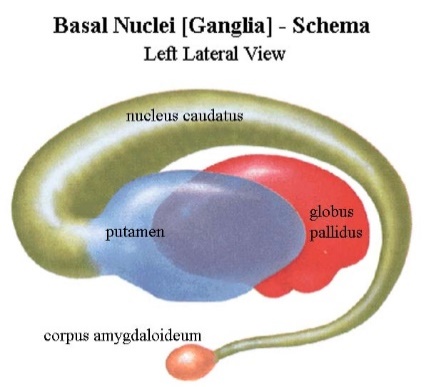 nucleus caudatus+putamen = corpus striatum 
globus pallidus
nucleus amygdalae – součást limbického systému, ovlivňuje vegetativní reakce, emoce
claustrum
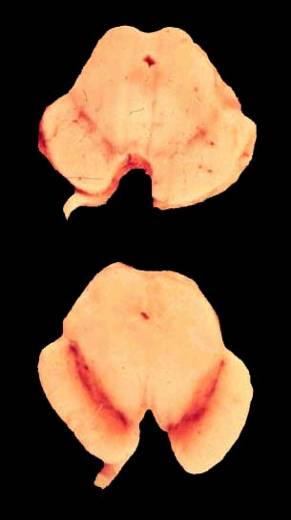 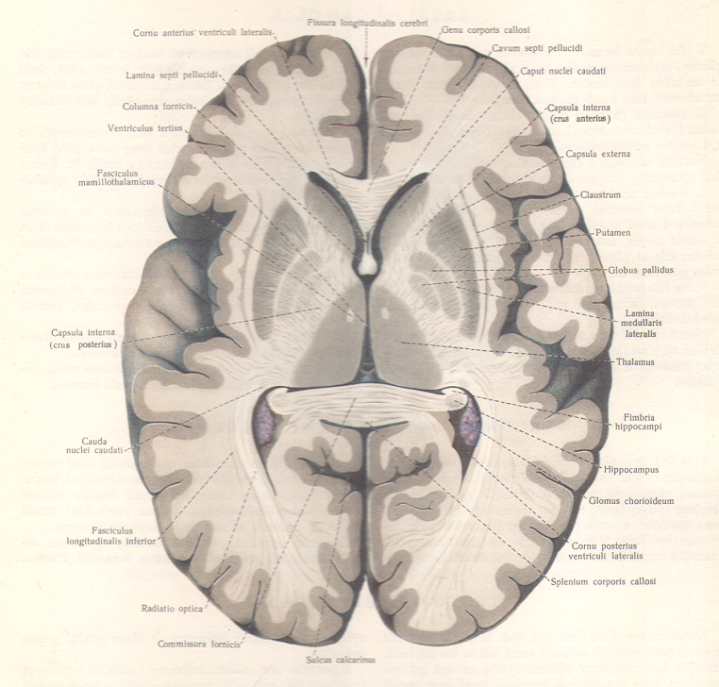 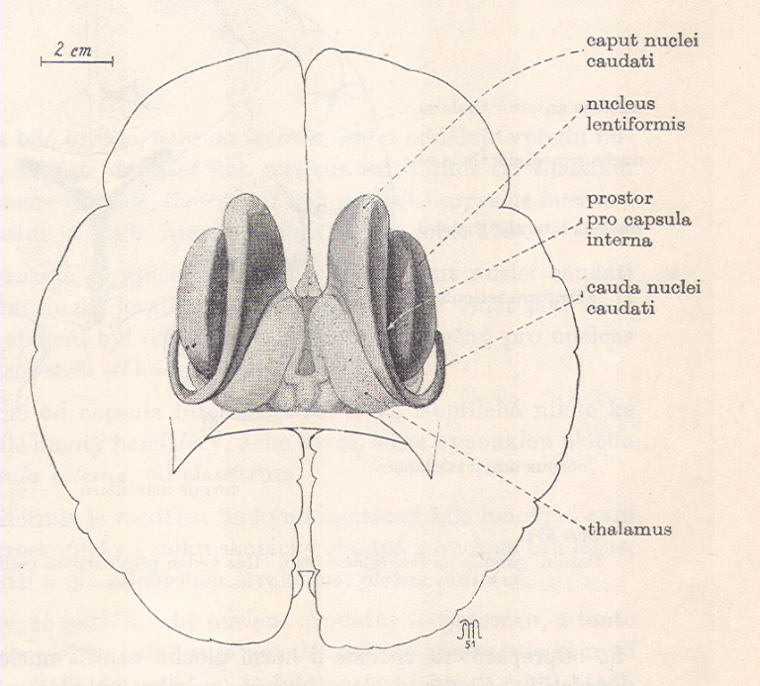 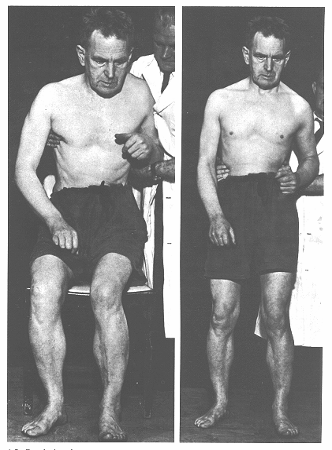 Parkinsonova nemoc
Pro normální funkci bazálních ganglií je nutný dopamin vytvářený zejména v substantia nigra středního mozku
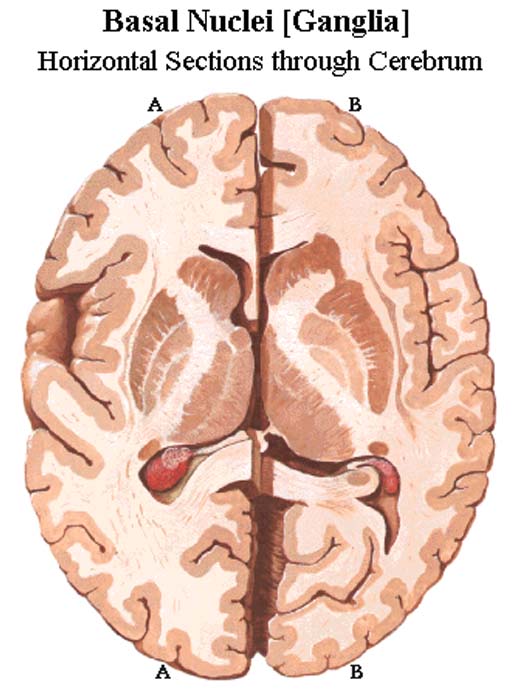 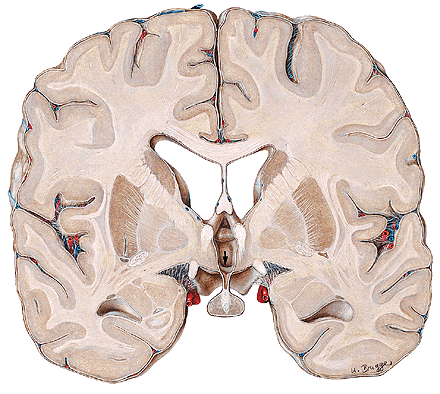 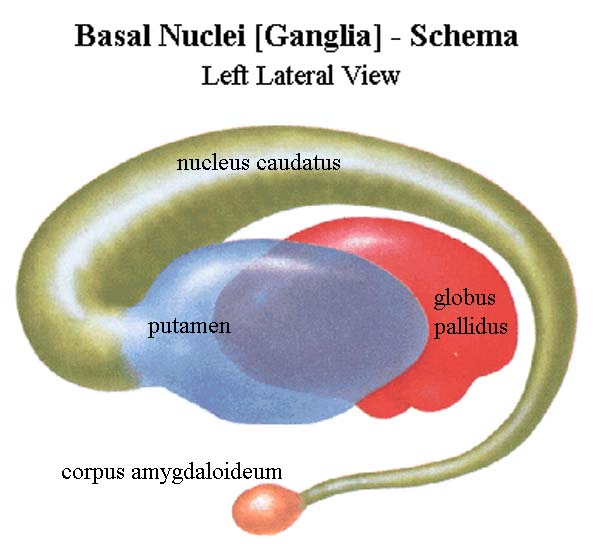 Capsula interna (bílá hmota – obsahuje dostředivé a odstředivé dráhy)
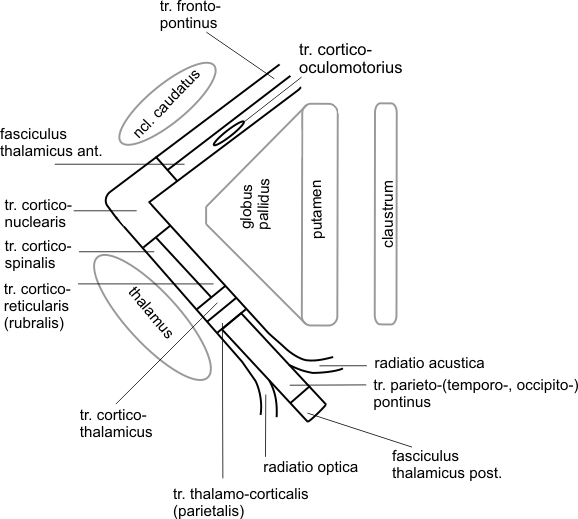 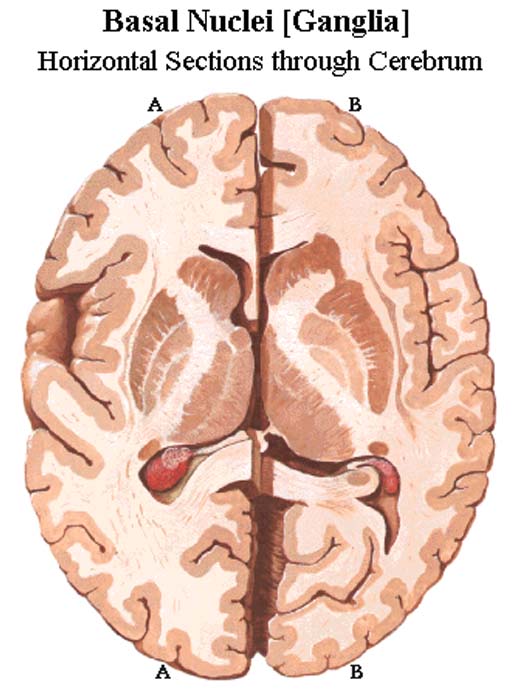 Dutiny CNS
*IV. komora mozková (ventriculus quartus) – navazuje na canalis centralis hřbetní míchy, 
(fossa rhomboidea  MO a PV, cerebellum), na její spodině jsou jádra XII. – V. CN, retikulární formace… 
mezi IV. a III. mozkovou komorou – aquaeductus cerebri (Silviův kanál)
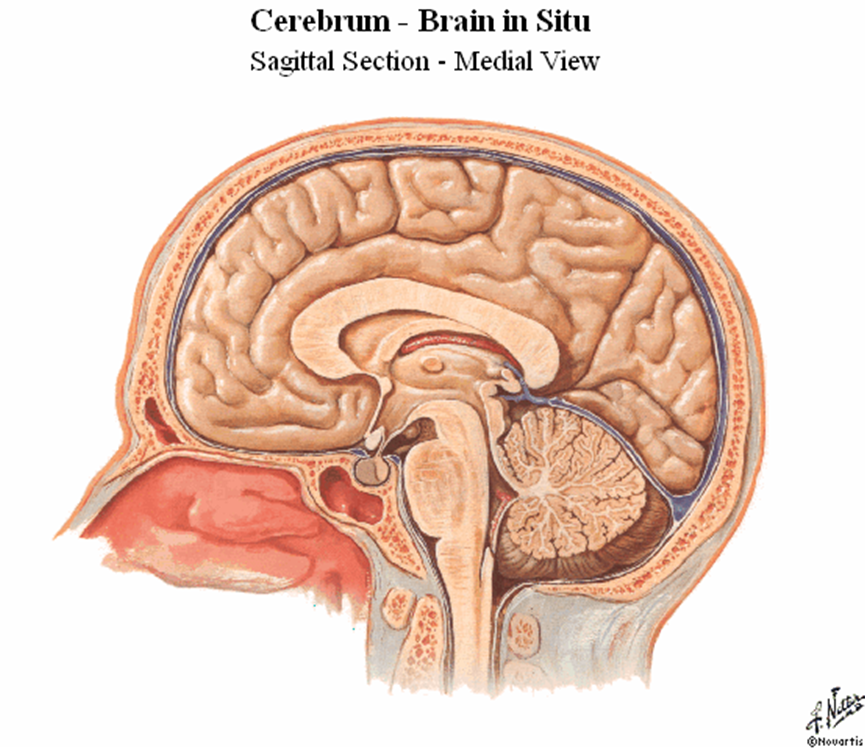 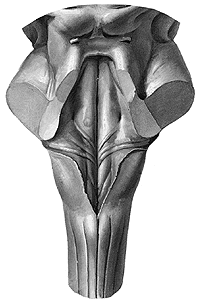 *
**III. komora mozková – mezi oběma thalami a sulcus hypothalamicus


Mezi III. komorou a postranní komorou – foramen interventriculare
***Postranní komora –    cornu anterius* – v čelním laloku
                                                    pars centralis** – v temenním laloku
                                                    cornu posterius*** – v týlním laloku
                                                    cornu inferius**** – ve spánkovém laloku
**
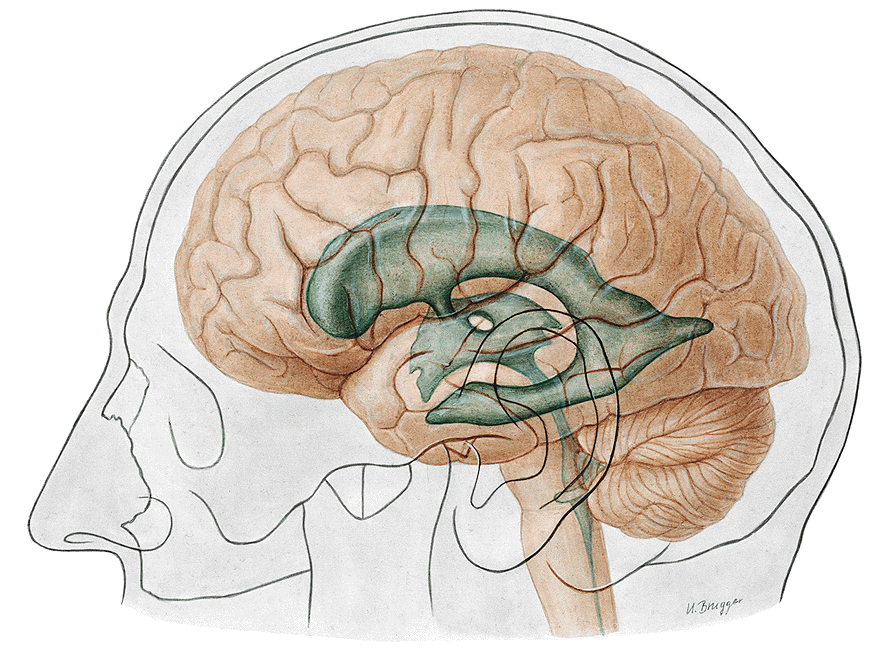 **
Mozkomíšní mok se tvoří v plexus choroideus postranních komor, odtéká přes foramina interventricularia do III. komory mozkové, odtud přes Silviův kanál (aquaductus cerebri) do IV. mozkové komory a otvorem ve stropu IV. komory  do subarachnoidálního prostoru.
*
***
****
VENTRICULI CEREBRI (komory mozkové)
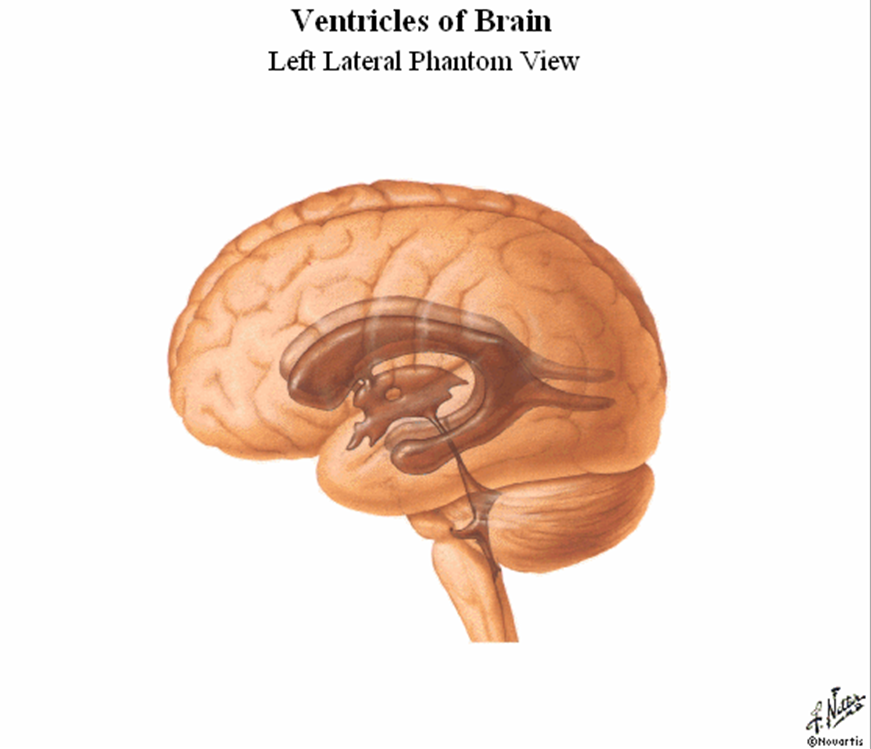 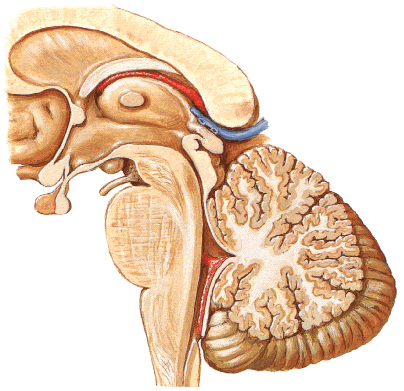 **
***
*
****
Ventriculi laterales
Ventriculus tertius***
Ventriculus quartus****
Aquaductus cerebri (Silviův kanál)* spojuje IV. a III. komoru
Foramen interventriculare **(spojuje III. komoru s laterální)
Cévní zásobení mozku

 aa. vertebrales (a. basilaris) – a. cerebri posterior 
 aa. carotis internae – a. cerebri anterior a a. cerebri media

Ze žilních splavů - sinus durae matris – vzniká v. jugularis interna
dohromady tvoří Willisův okruh
               (circulus arteriosus cerebri)
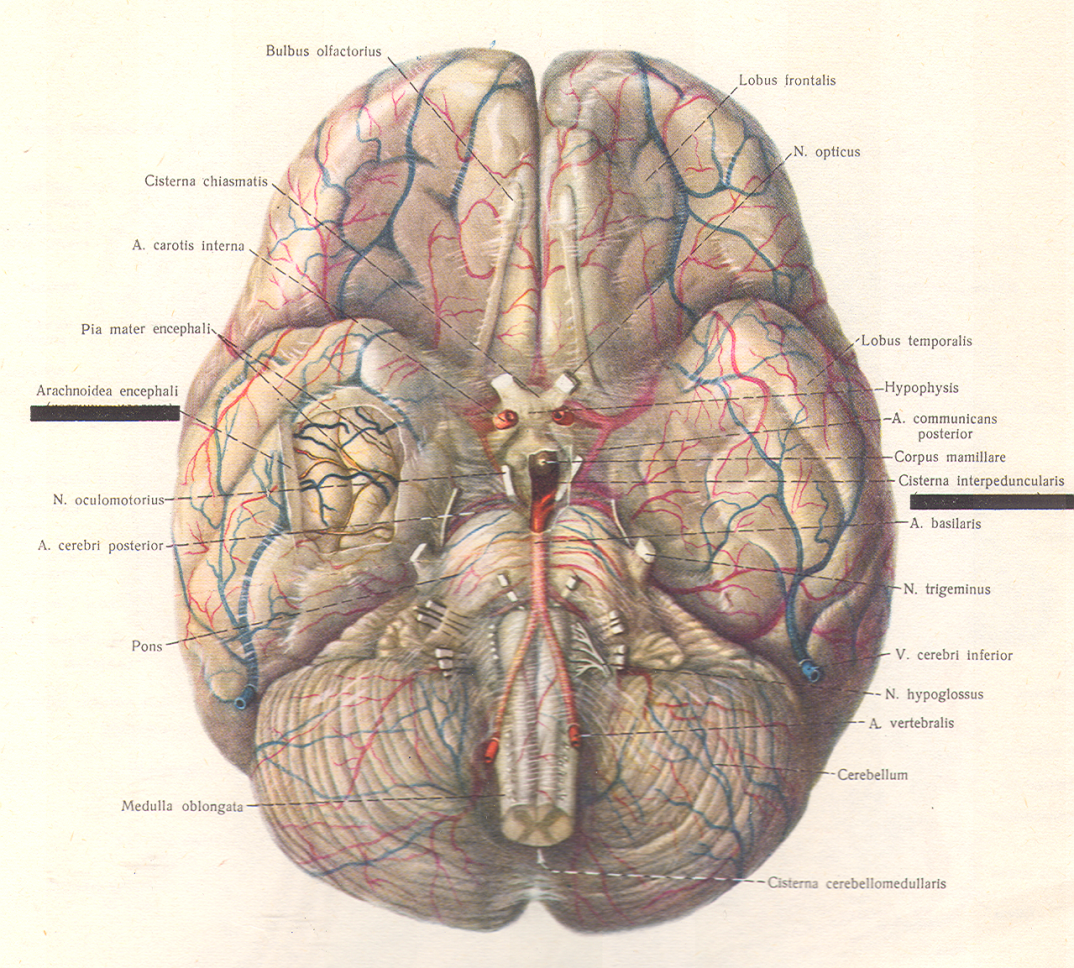 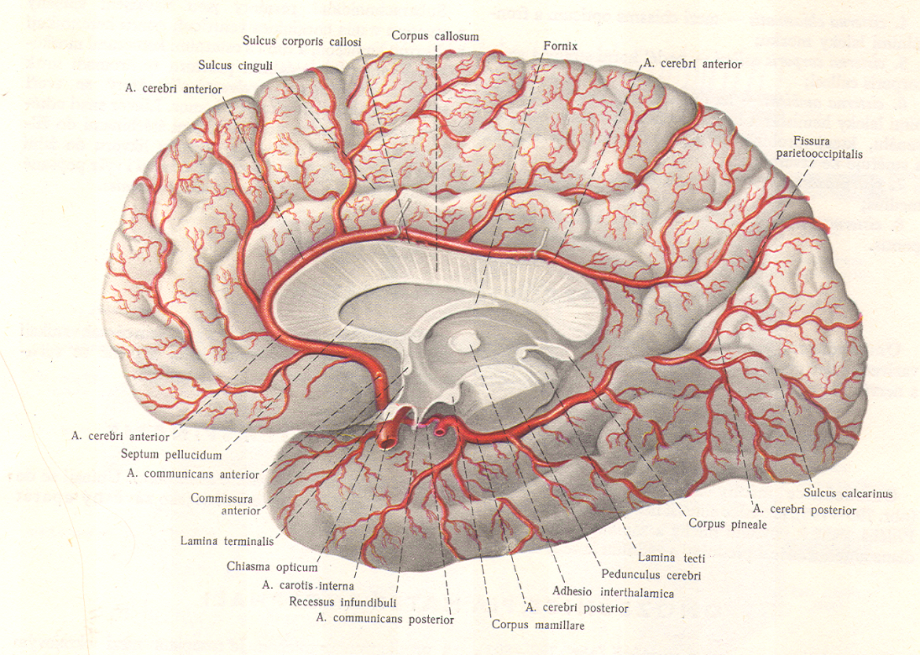 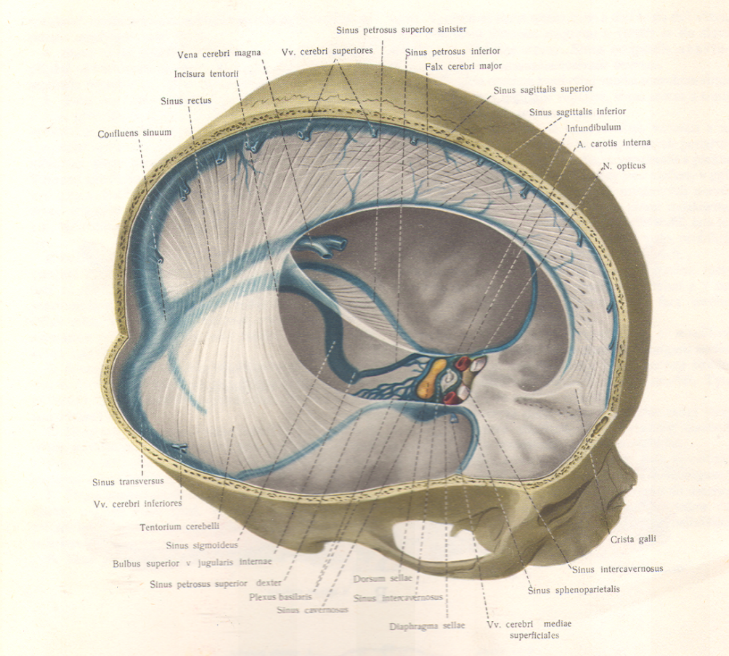 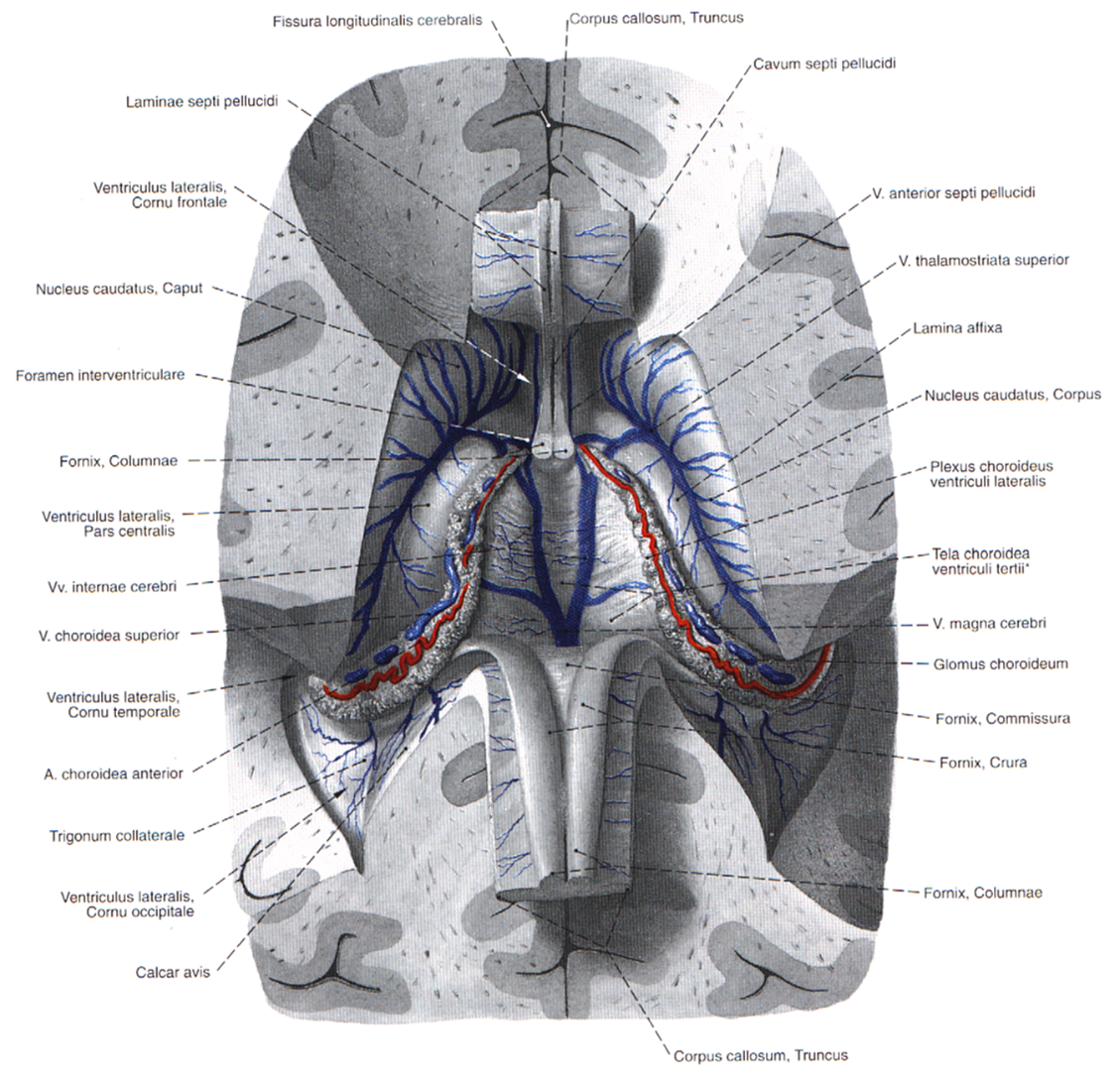 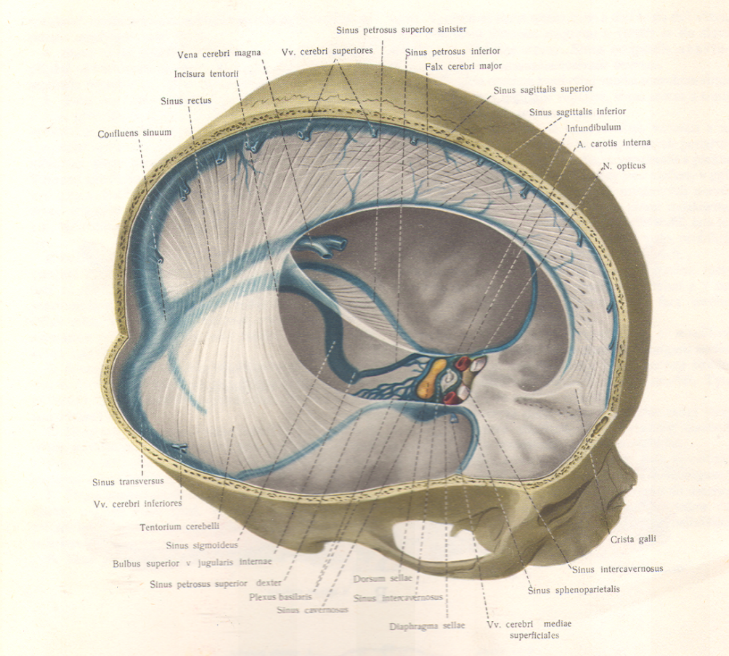 Sinus sagittalis superior a inferior
Sinus rectus
Sinus transversus
Sinus sigmoideus
Sinus cavernosus
+ mozkové žíly (např. v. cerebri magna)
1) Obaly mozkové 
dura mater encephali – tvrdá plena mozková 2 listy - srůstá s periostem – žilní splavy; tvoří řasy: falx cerebri, tentorium cerebelli, falx cerebelli, diaphragma sellae, dura mater spinalis
arachnoidea – tenká, bezcévná, nezasahuje do sulci – největší cisterny – cerebellomedullaris a fossae laterales  
pia mater – cévnatá, kopíruje povrch gyrů
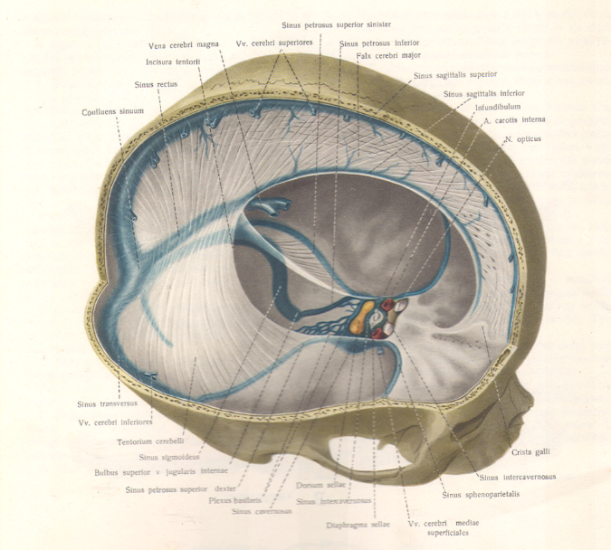 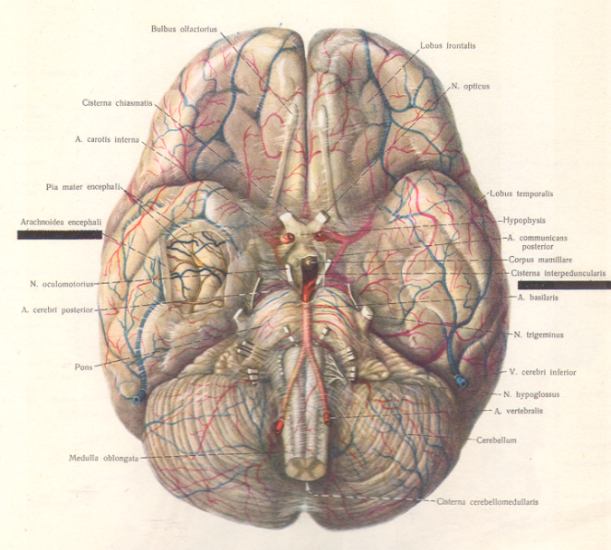 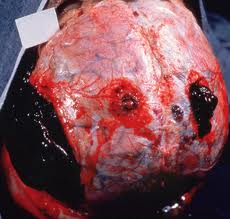 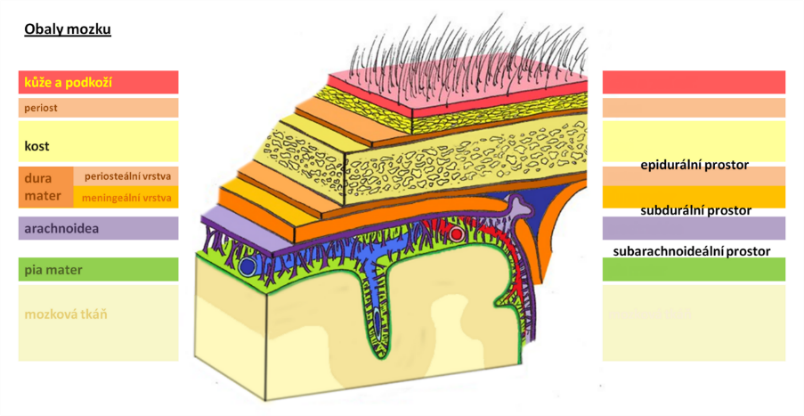 2) Obaly míchy
dura mater spinalis – tvoří vak (saccus  durae matris); mezi periostem a dura mater spinalis vzniká 
                                                                  cavitas epiduralis vyplněné cévními pleteněmi a vazivem – anestézie
arachnoidea spinalis
pia mater spinalis
Použité obrázky:


Čihák, R. (2016): Anatomie 3. Grada.

Gilroy, A. M. et al. (2009): Atlas of Anatomy. Thieme New York, Stuttgart.

Moore, K. L. (1992): Clinical oriented anatomy. Third edition. Williams&Wilkins, A Waverly Company.

Putz, R. (2008): Atlas of Human Anatomy Sobotta. Elsevier Books.

Rohen, J.W., Yokochi, Ch. (1988): Anatómia človeka. Schattauer Stuttgart- New York.